Universidad Autónoma del Estado de México
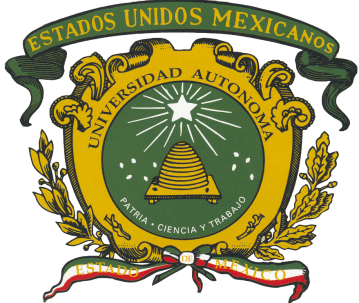 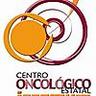 Cytoreductive surgery and hyperthermic intraperitoneal chemotherapy in the management of colorectal cancer: case report and literature review
Alexandra Garcilazo Reyes
    MD. Juan Manuel Medina Castro
MD. Isaias Padilla
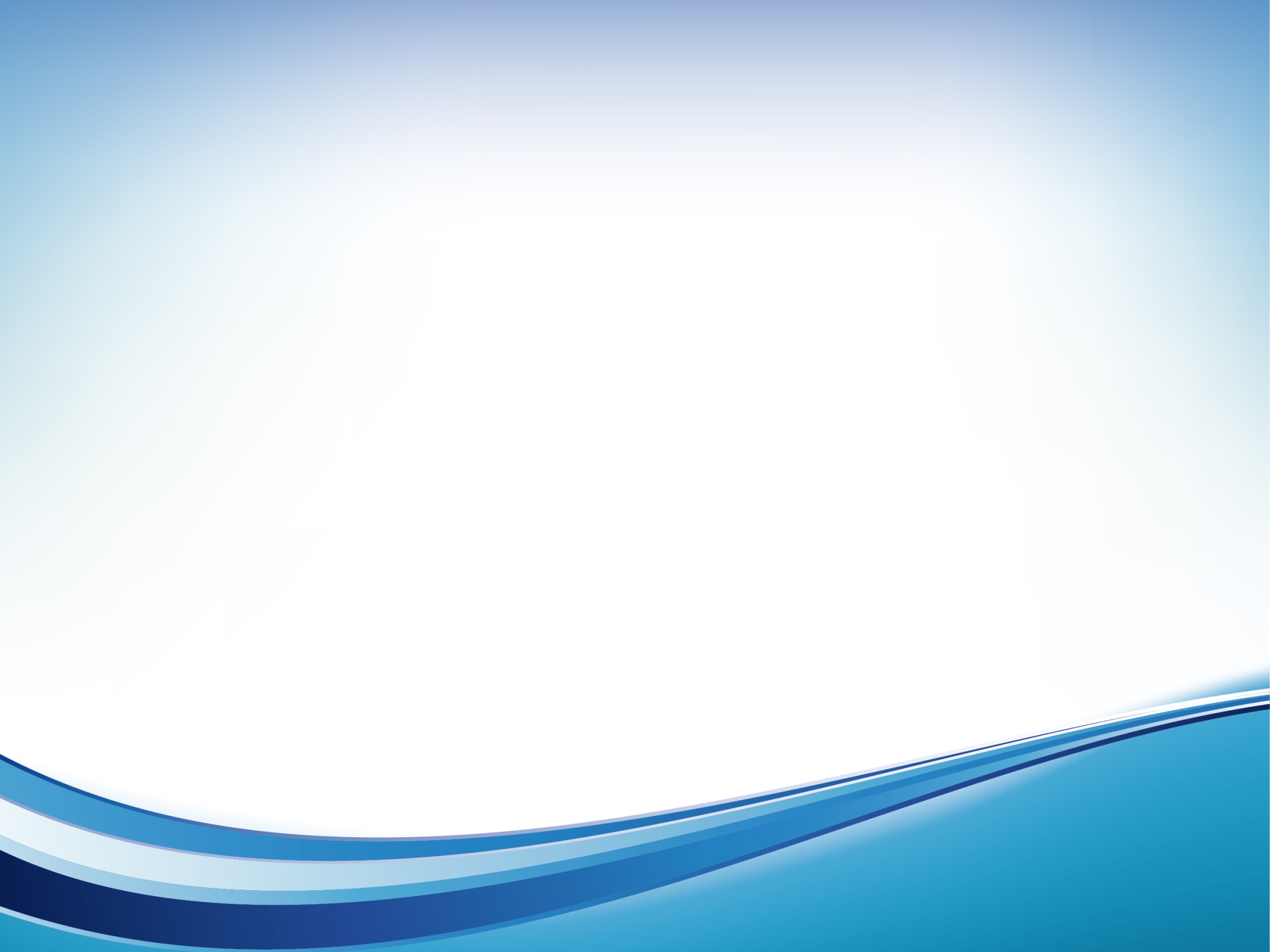 EPIDEMIOLOGY
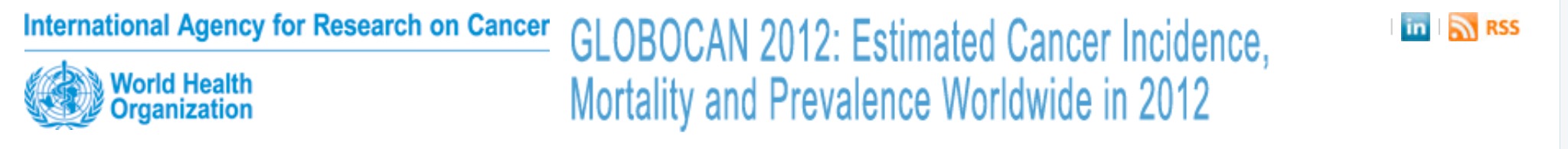 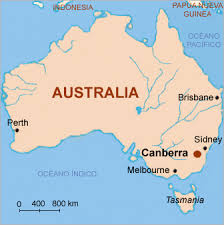 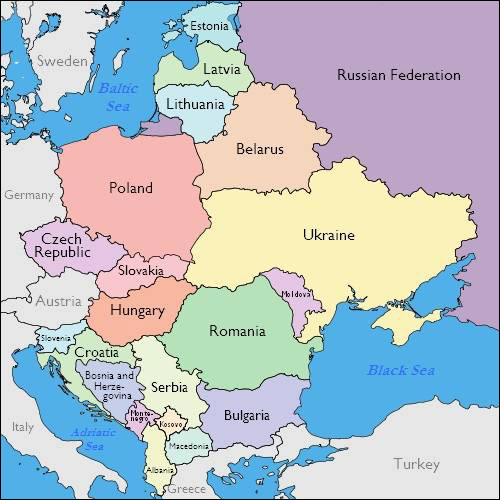 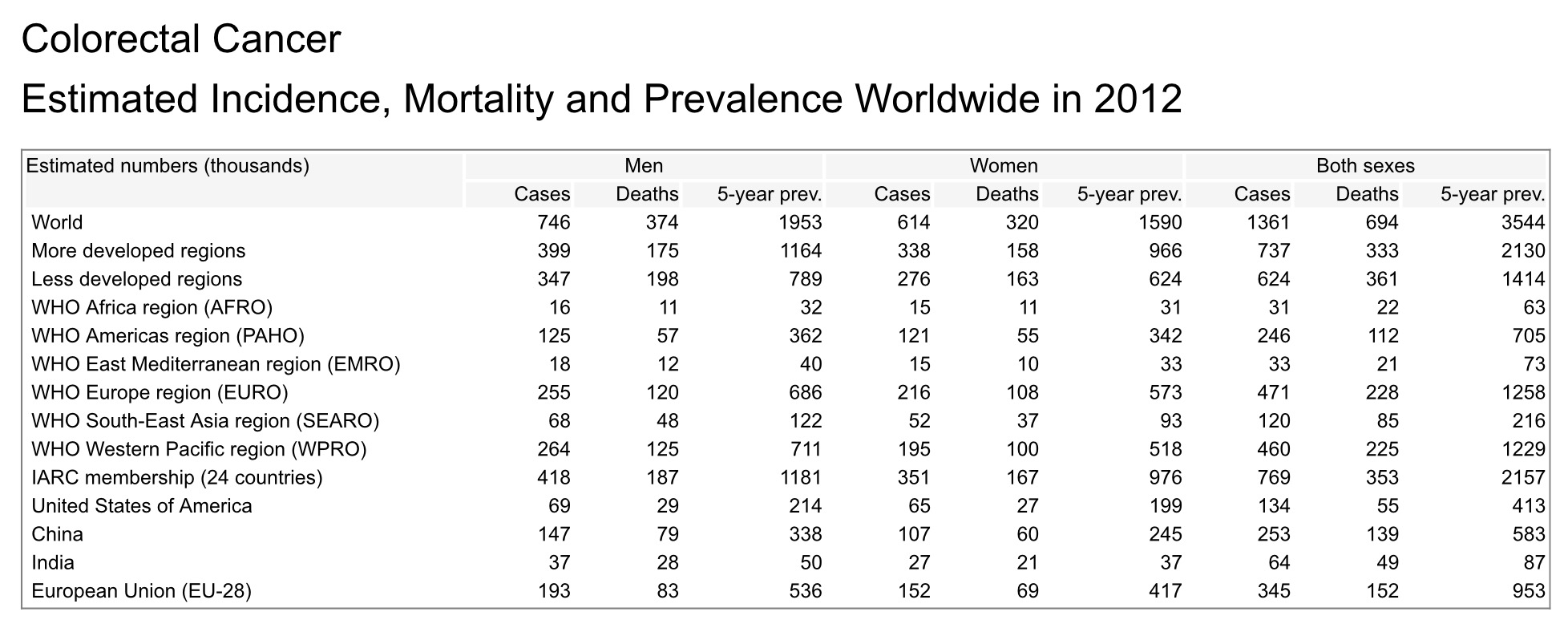 //globocan.iarc.fr/Default.aspx
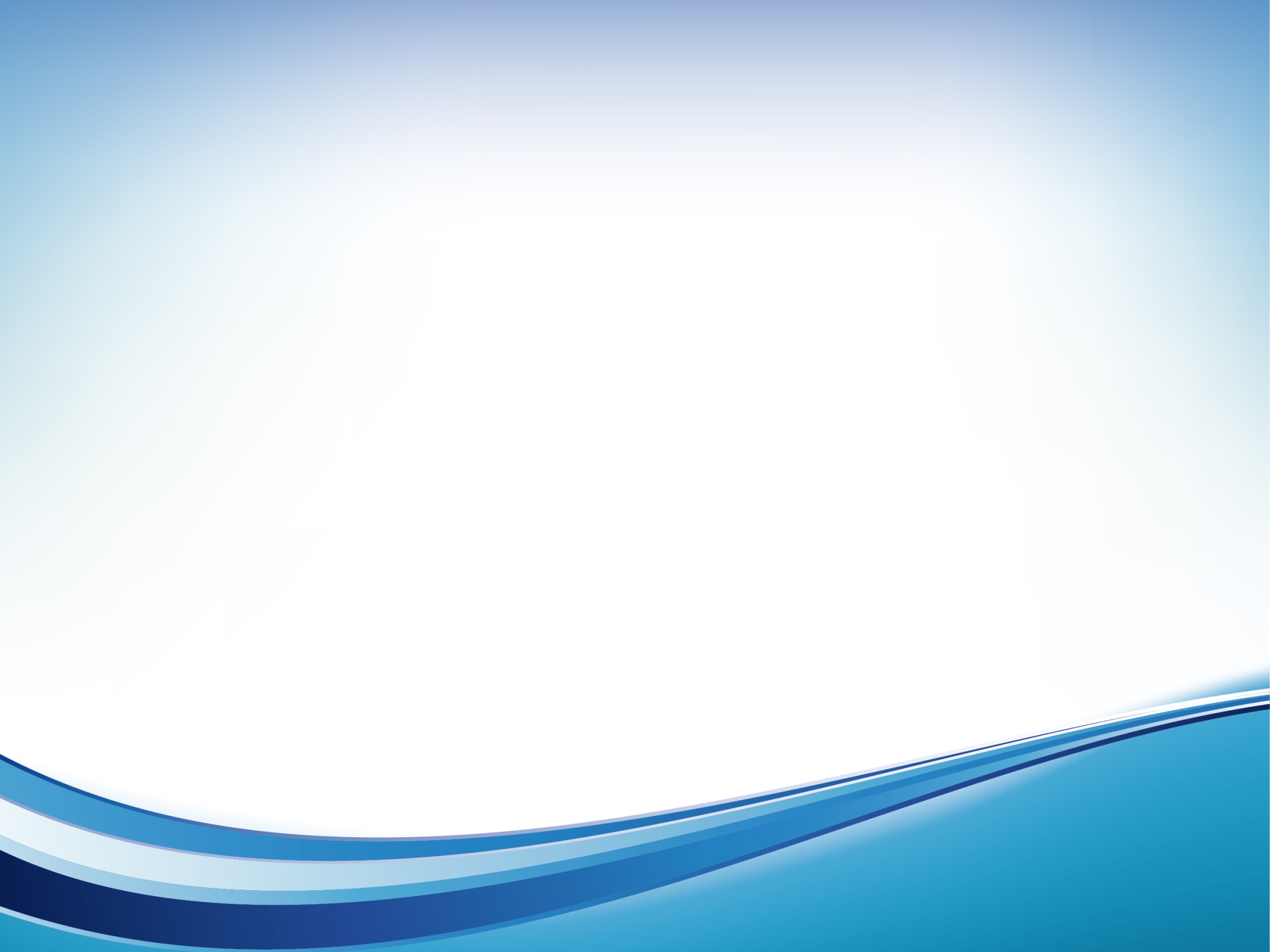 EPIDEMIOLOGY
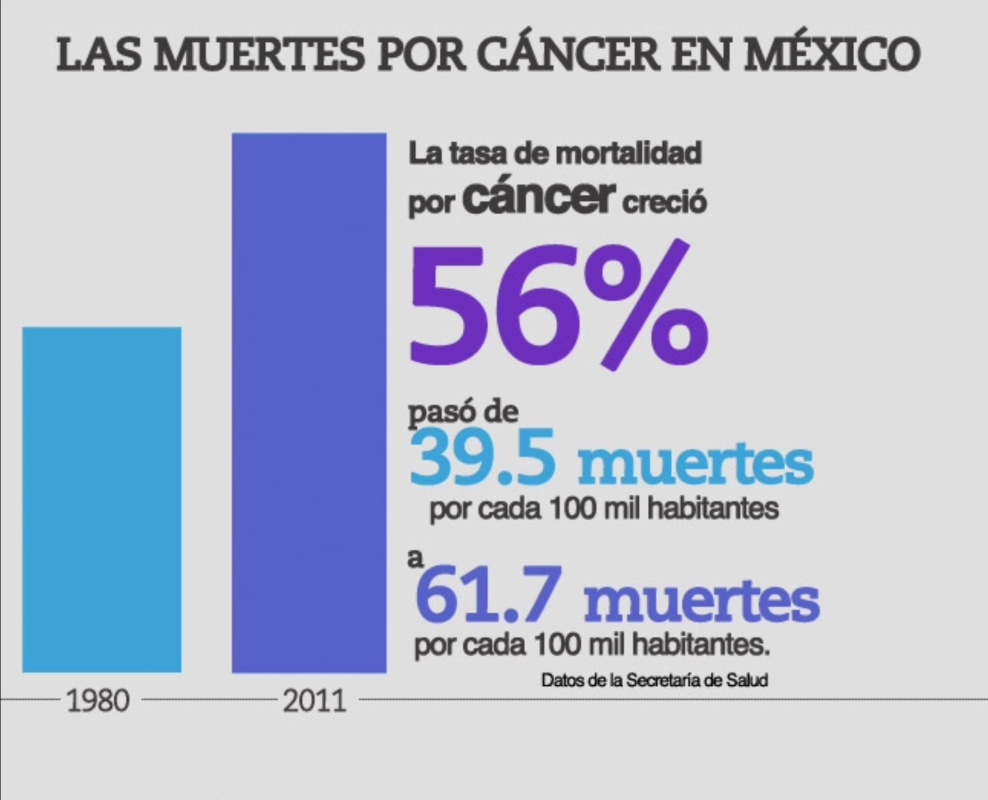 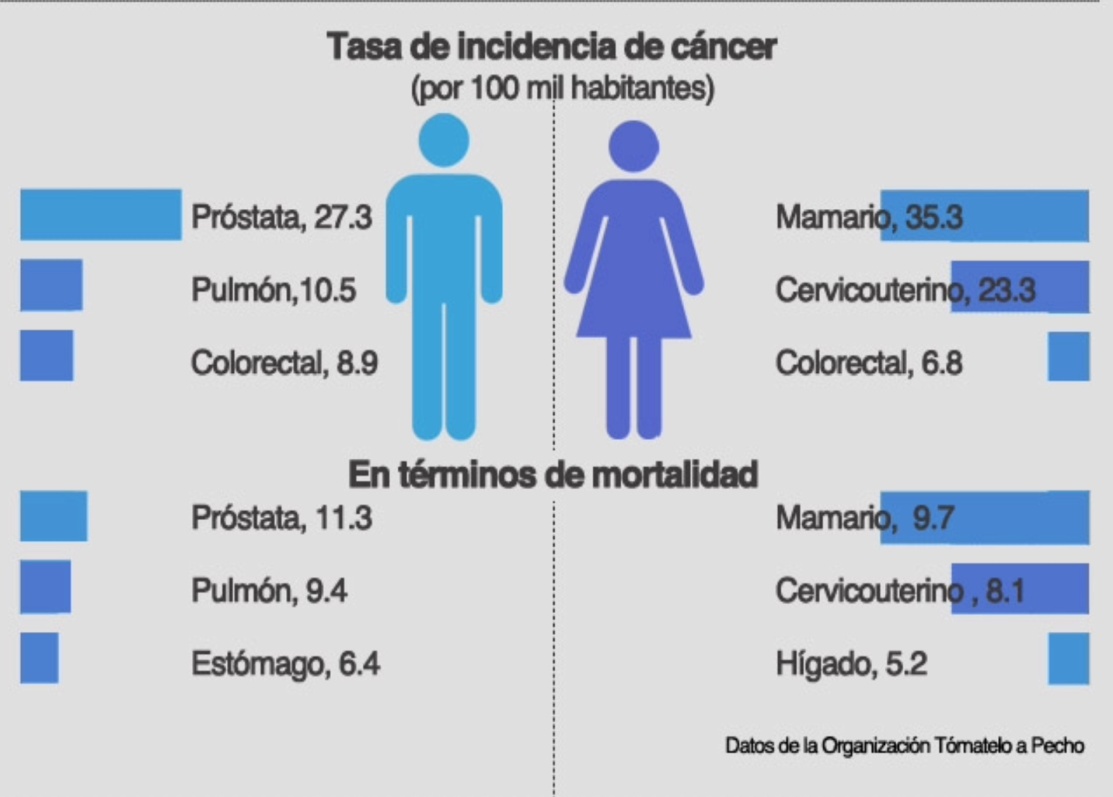 www.infocancer.org.mx
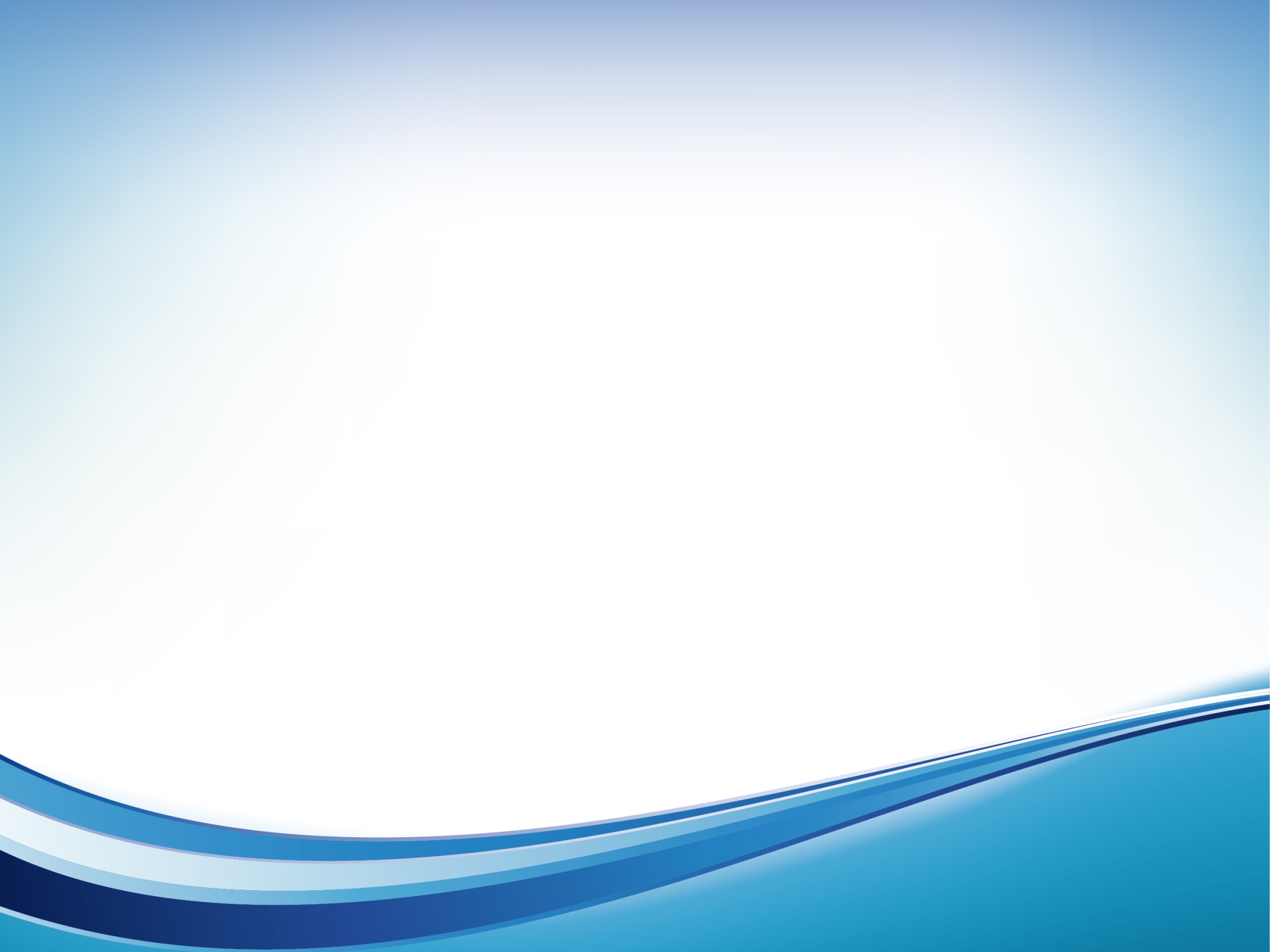 Risk and Protective Factors
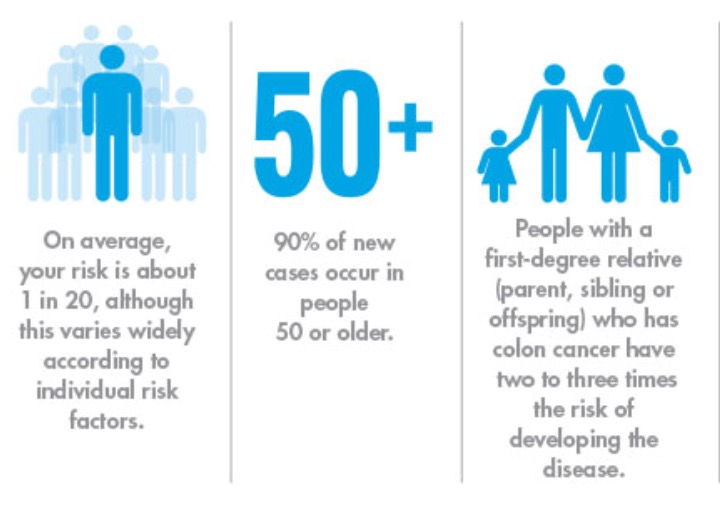 CASE REPORT 

Female
43 years old
No family history of cancer
Without comorbidities
Regular aerobic exercise
High fat diet 
Nonsmoker
ruixinxin.com/signs-of-colon-cancer-in-women-and-early-prevention/
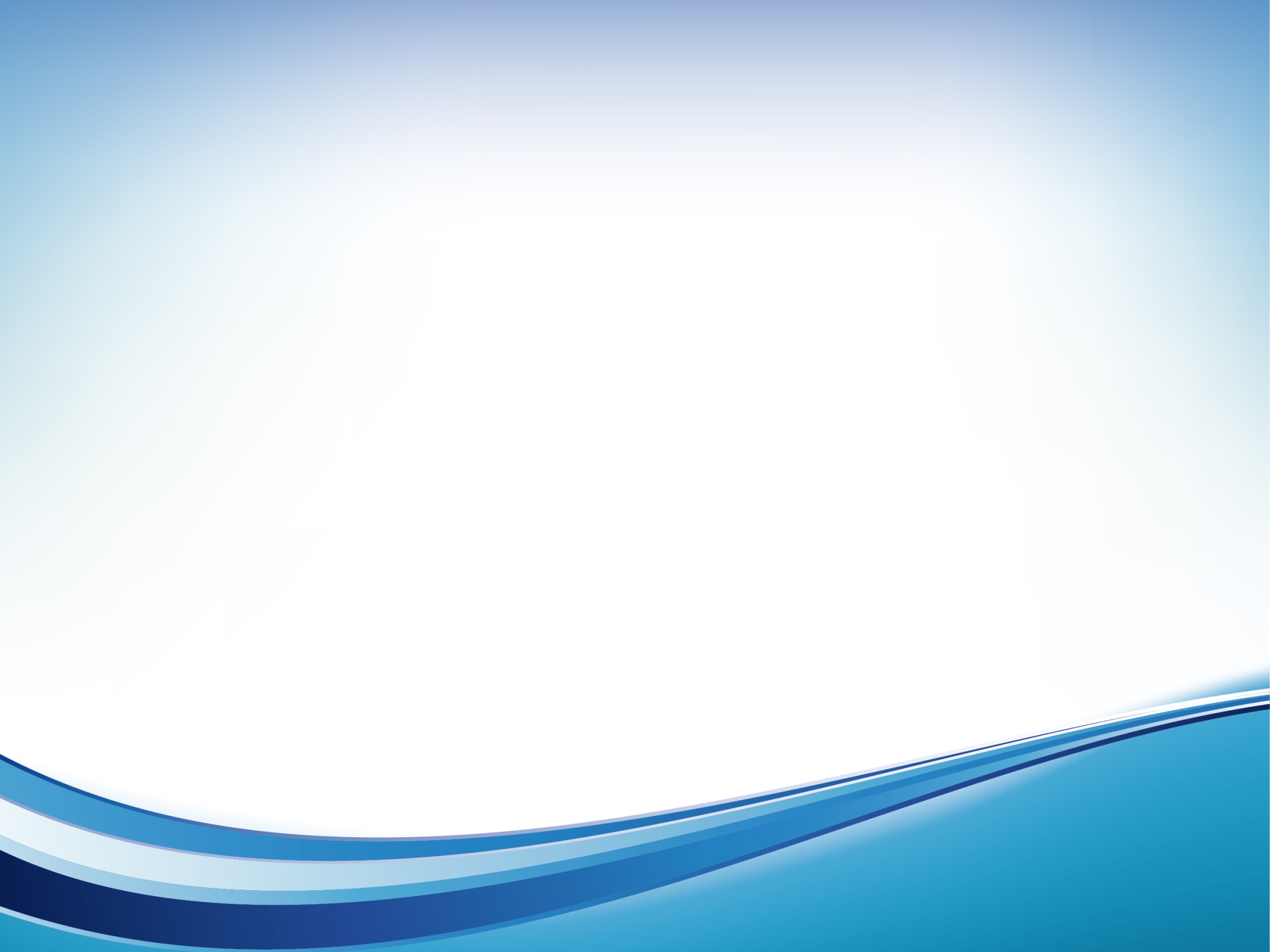 Diagnosis
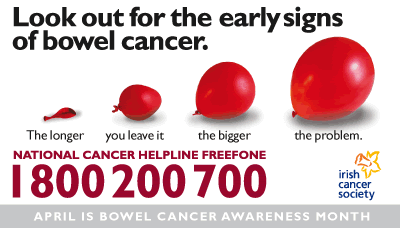 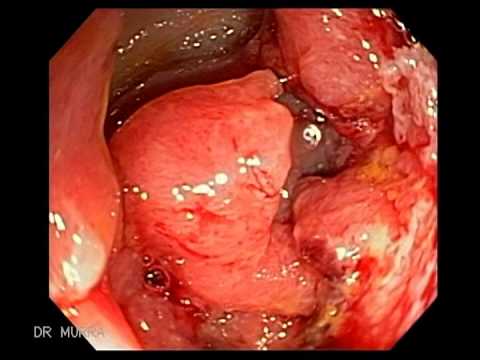 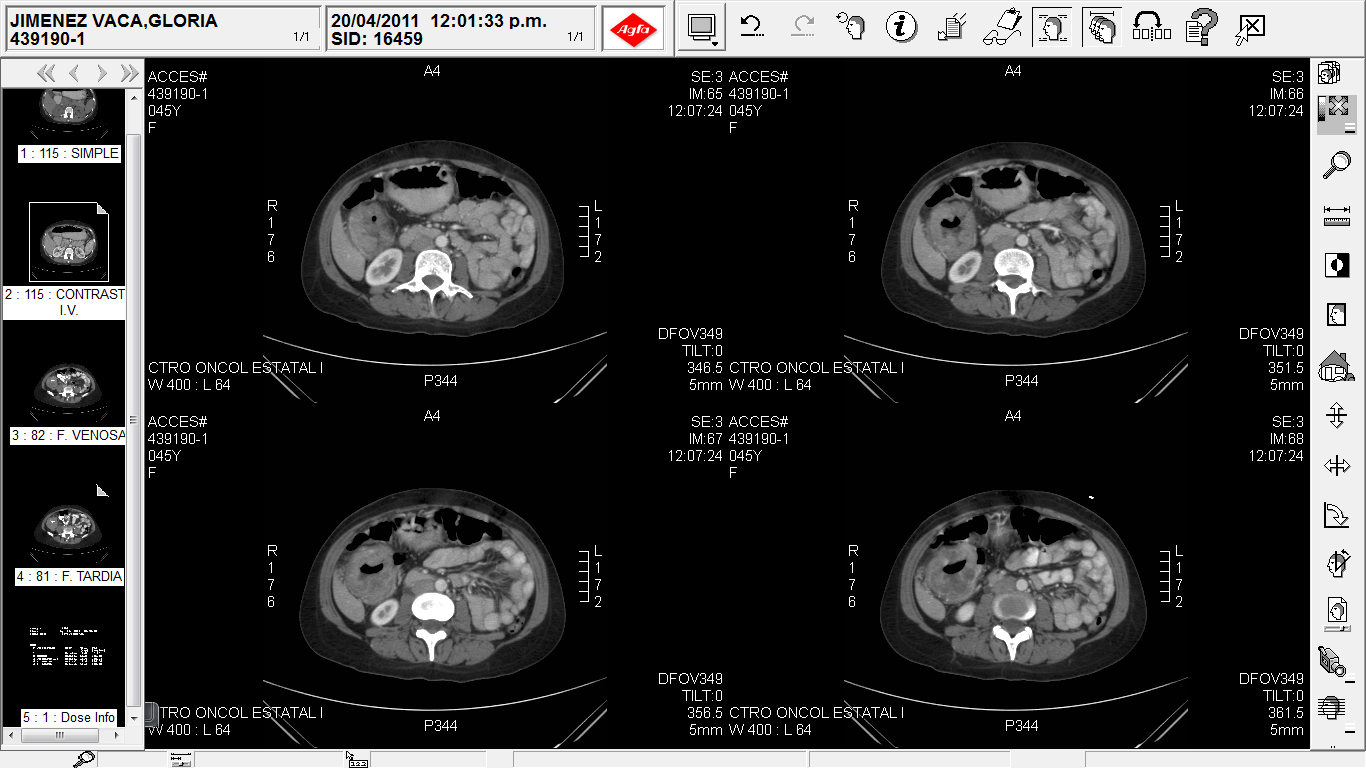 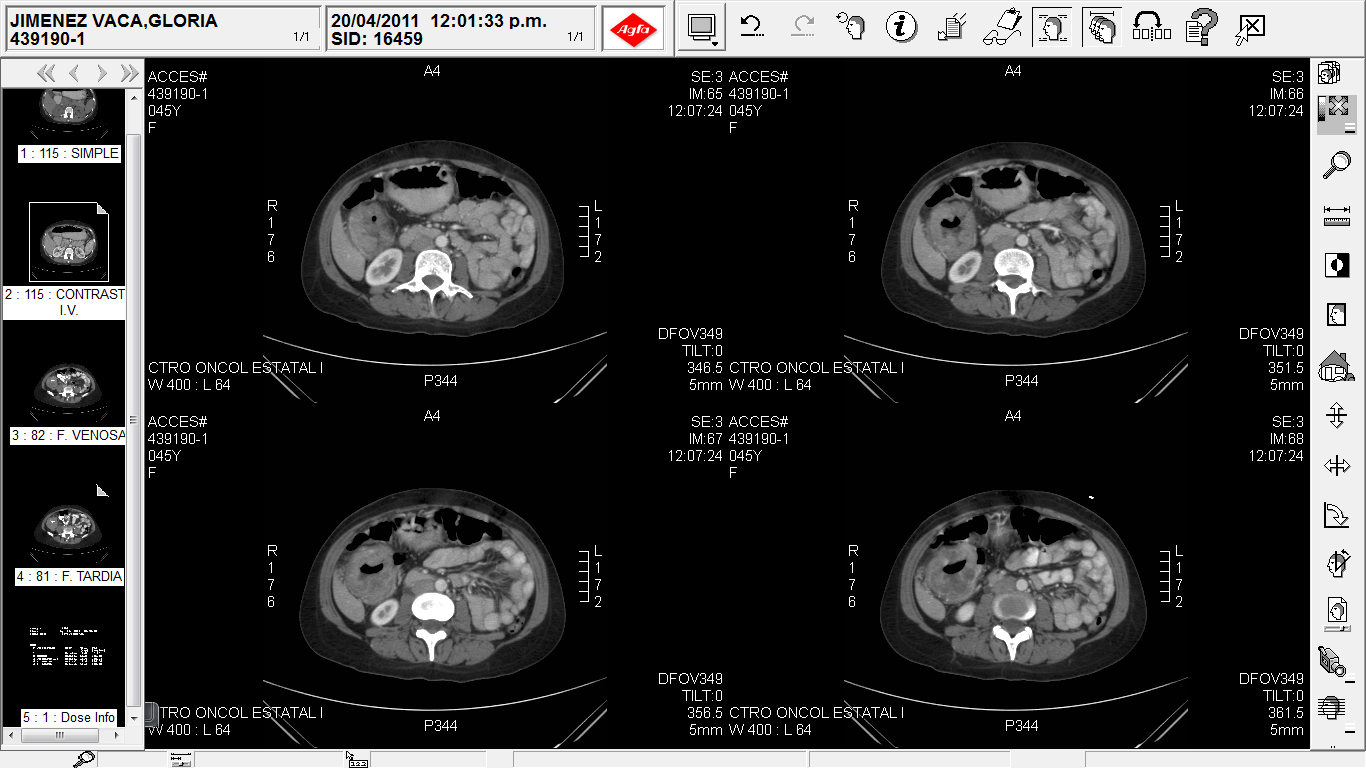 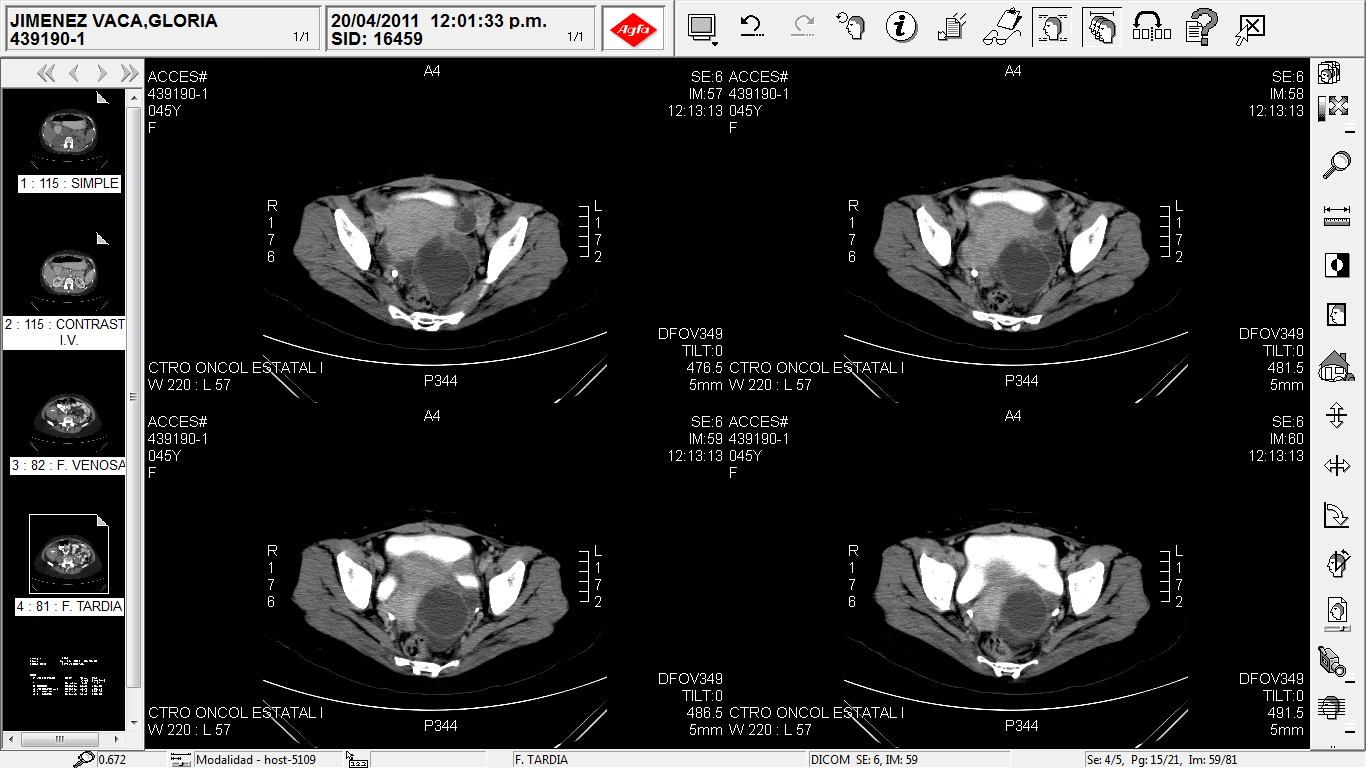 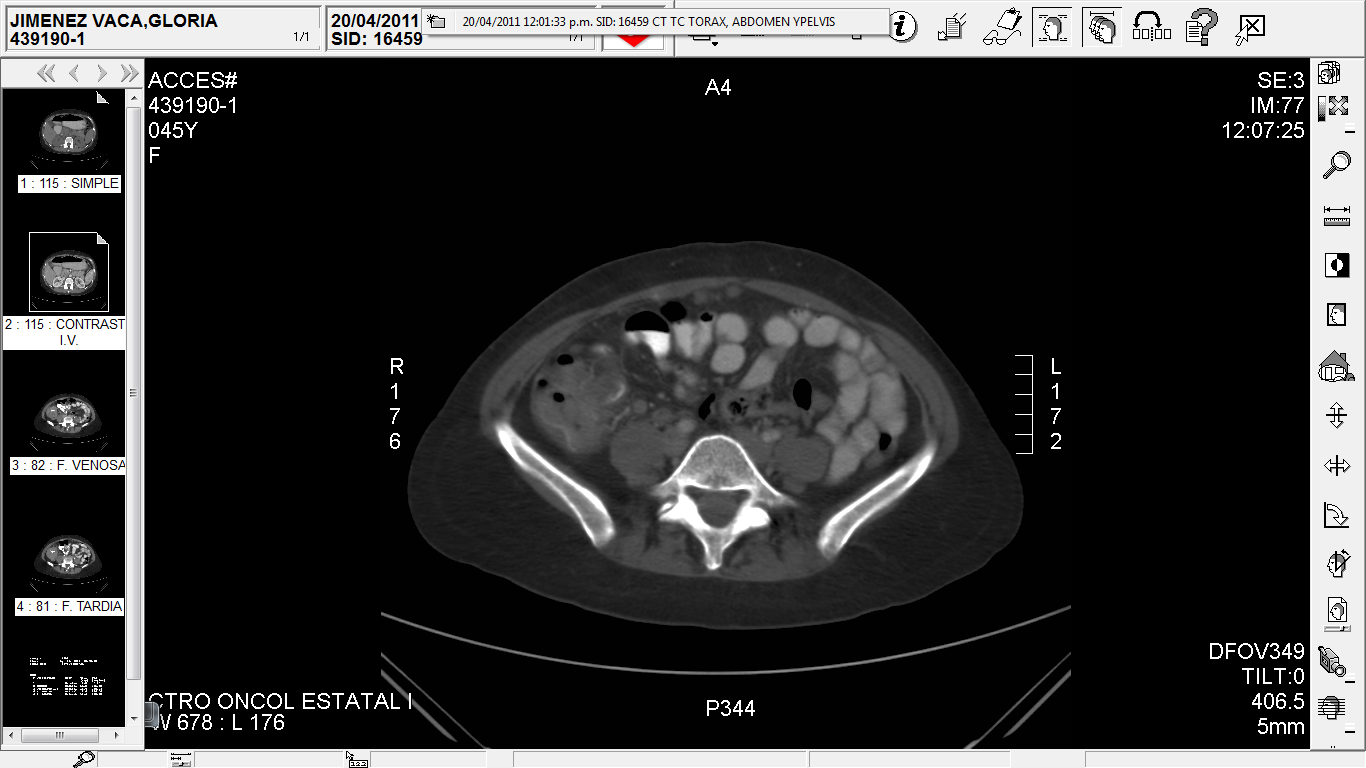 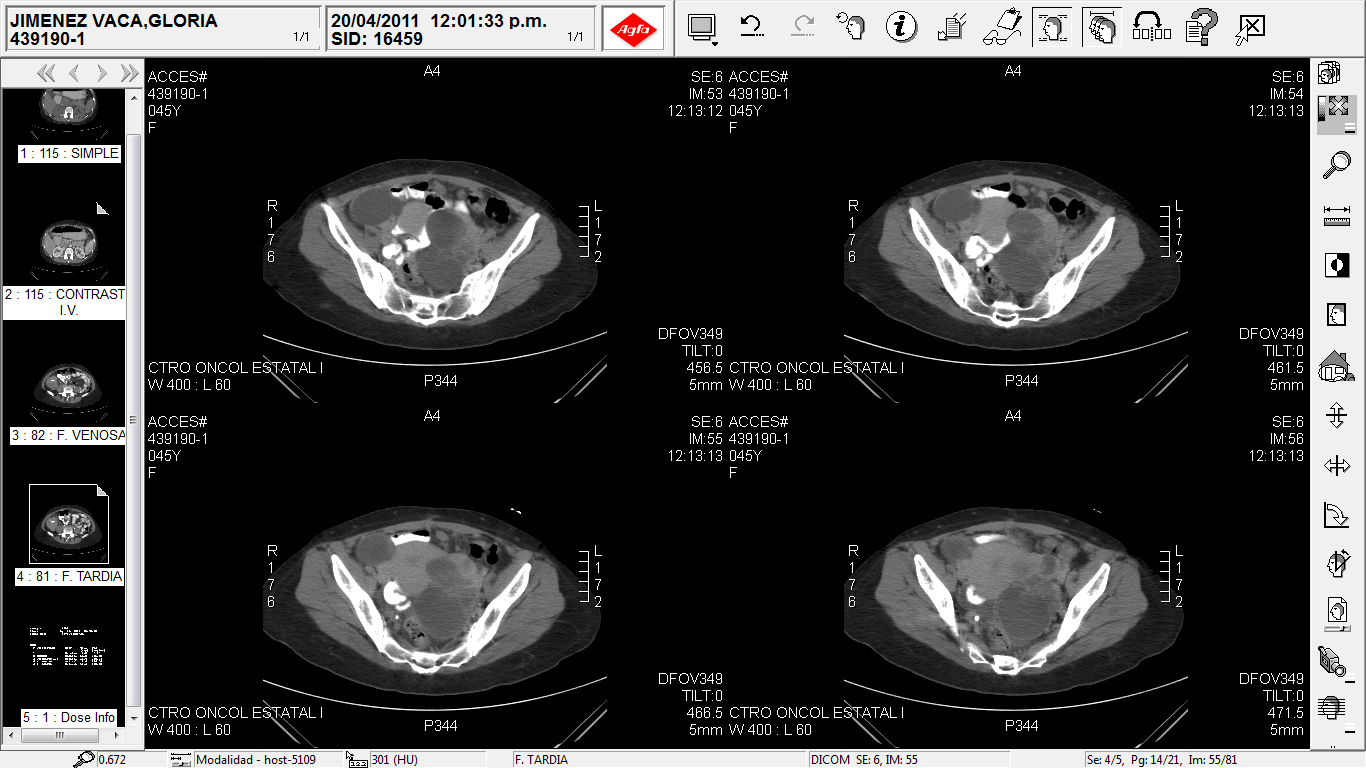 CASE REPORT 
Symptoms: pain 
Palpable tumor of 10 x 8 cm in lower abdomen and right lower quadrant

Colonoscopy: right colon tumor occupying 80% of the lumen

Histopathological: poorly differentiated adenocarcinoma

TAC :5.4 cm tumor in the right colon with invading lesser and greater omentum, right parietal peritoneum and regional lymph nodes.
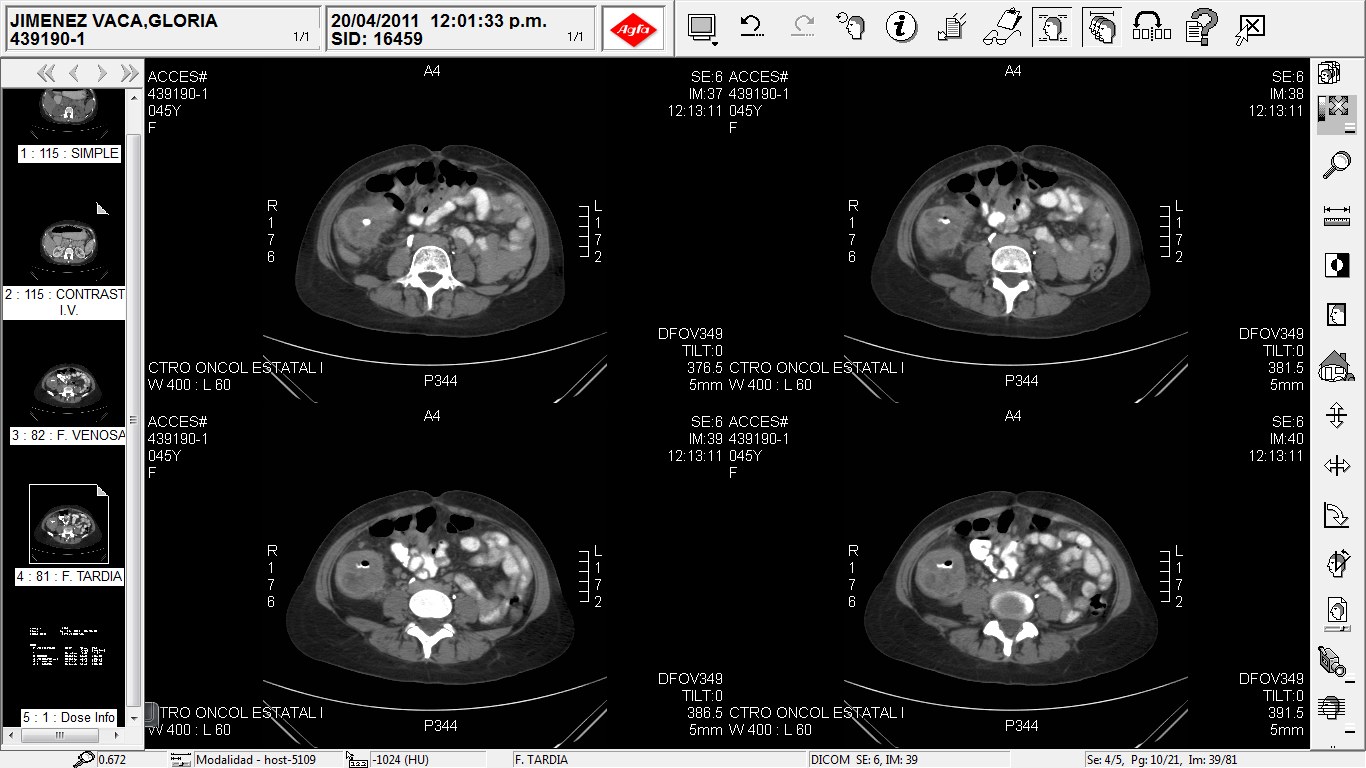 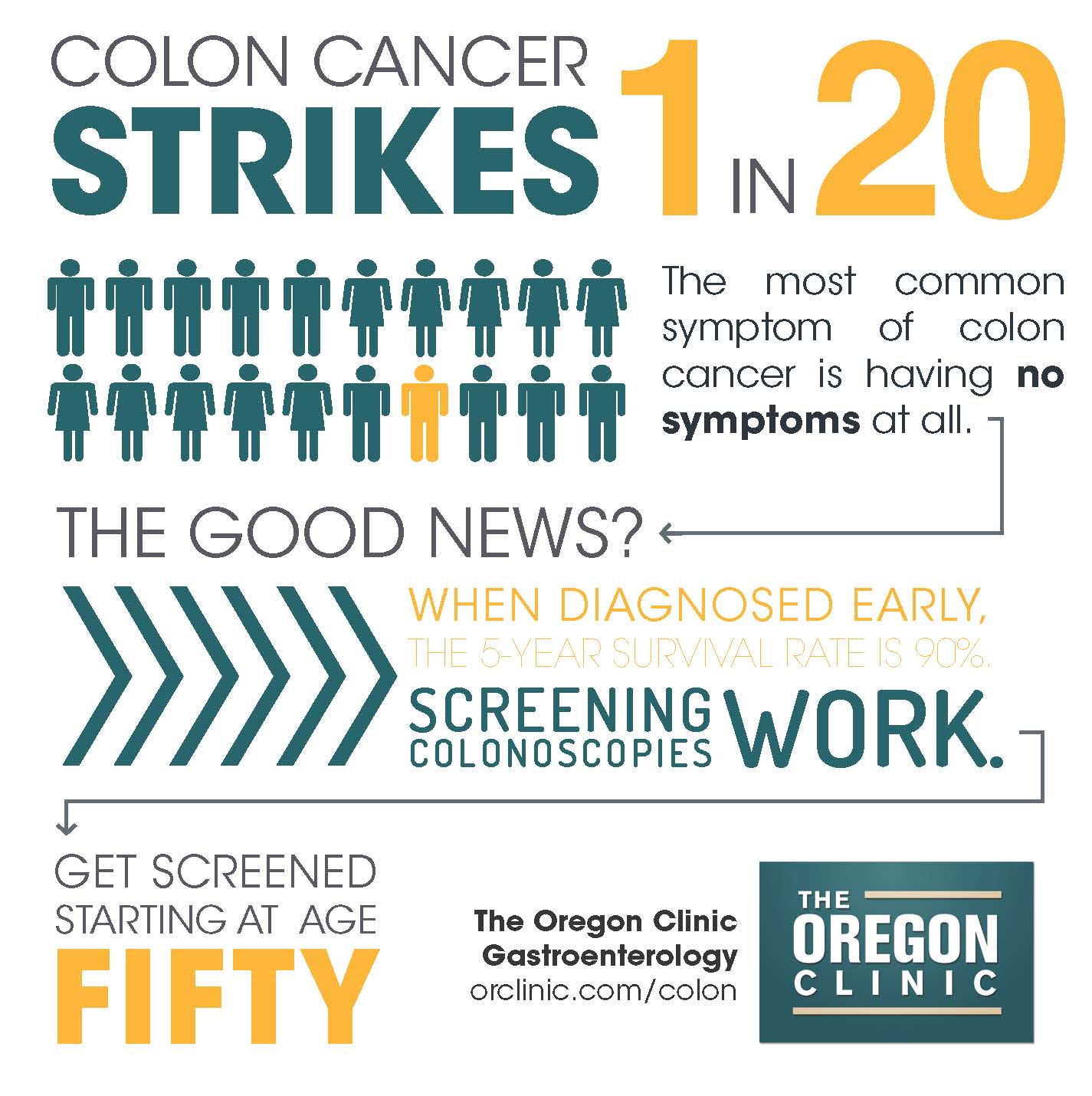 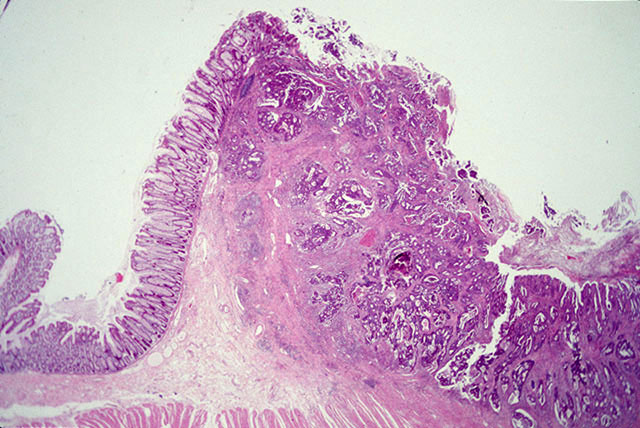 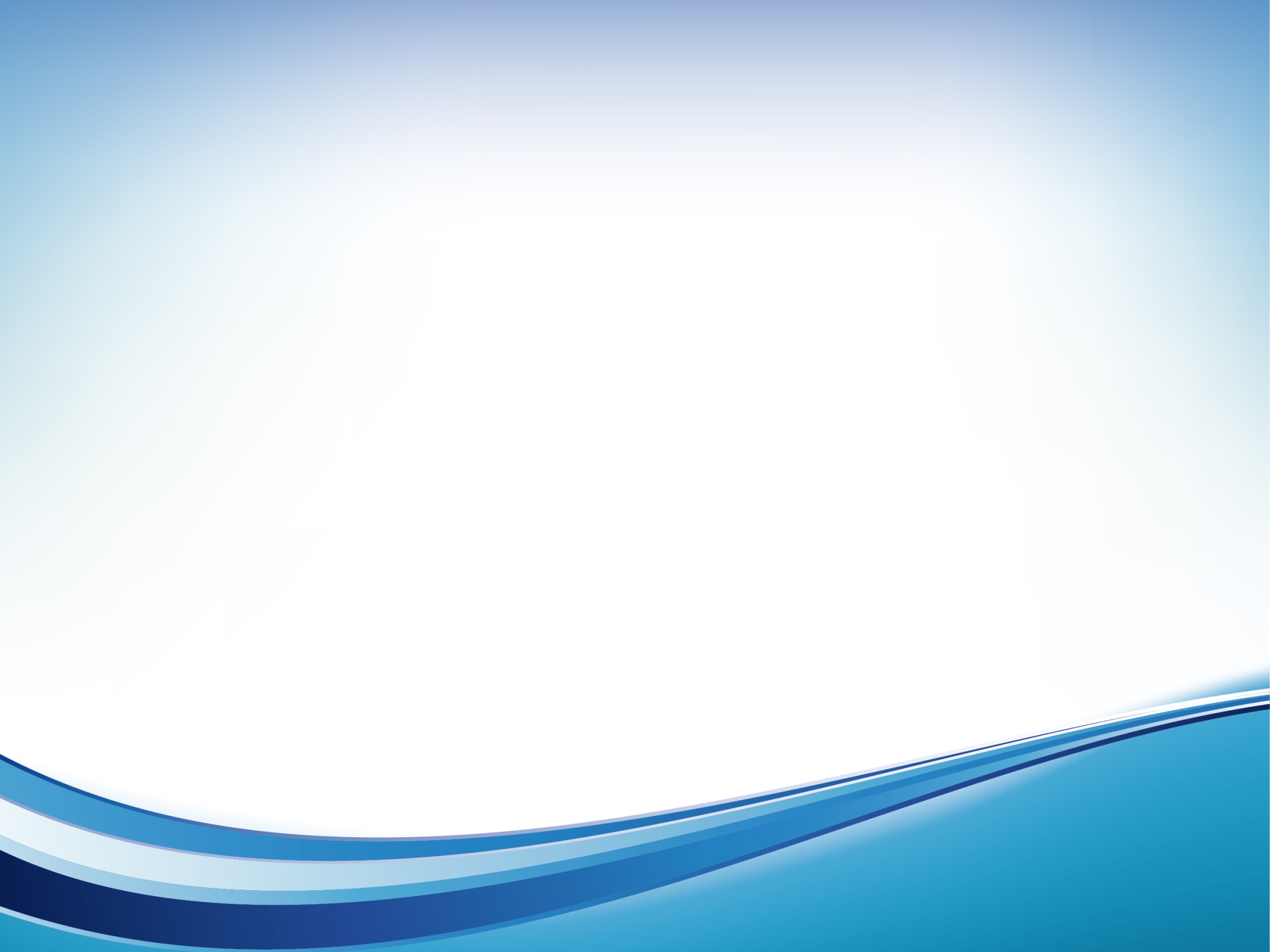 Staging
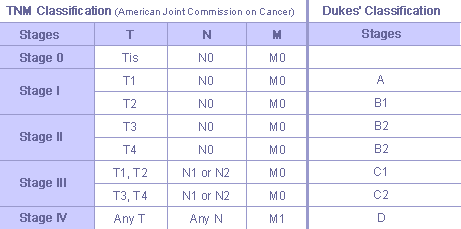 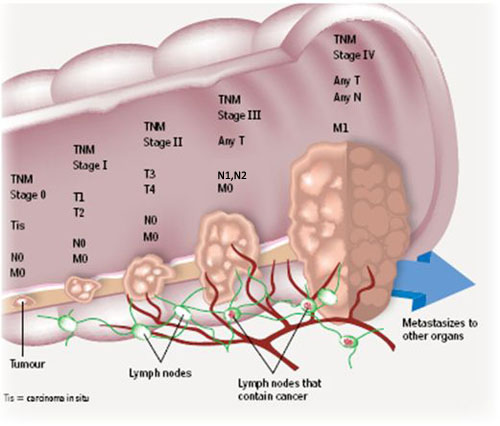 CASE REPORT

TNM IV
Dukes C2
cancer.gov/about-cancer/diagnosis-staging/staging/staging-fact-sheet
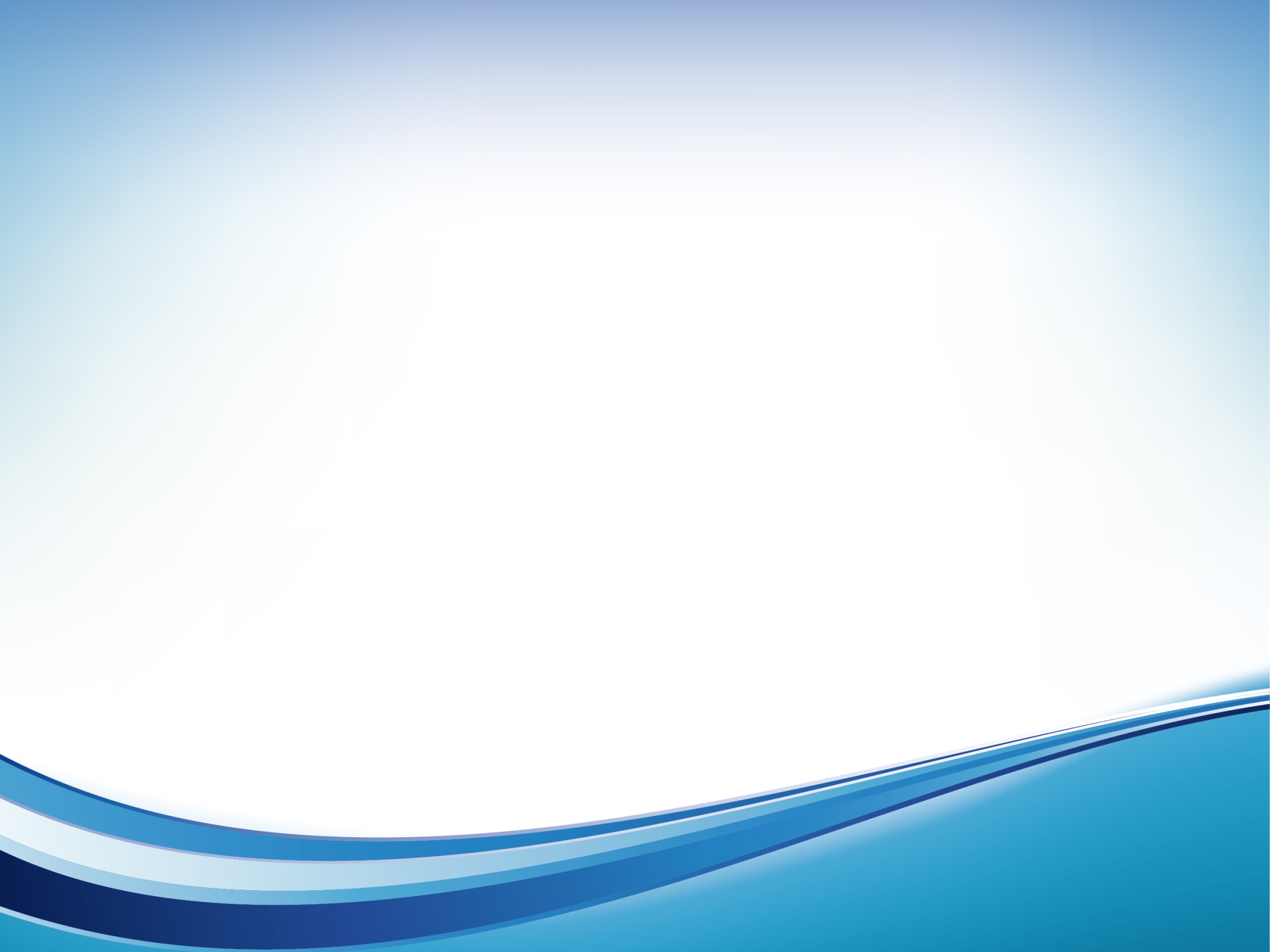 Peritoneal Surface Disease Severity Score
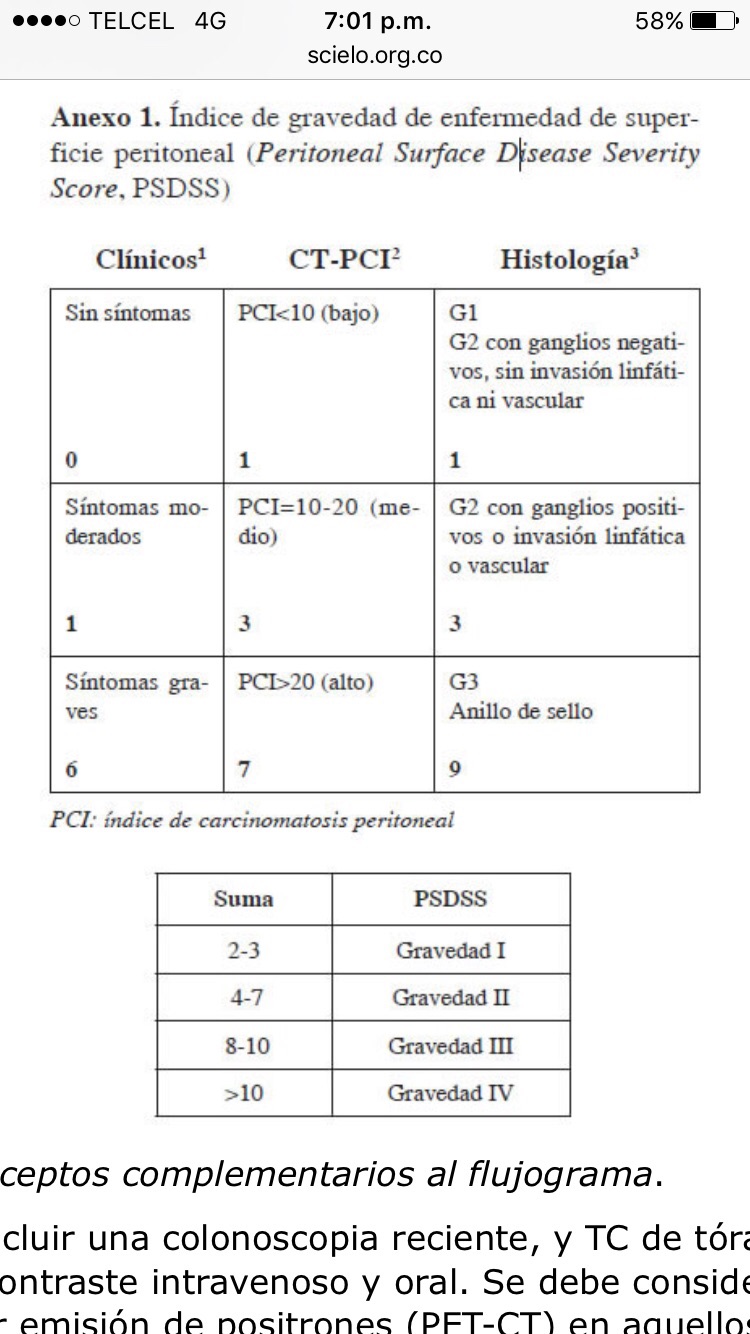 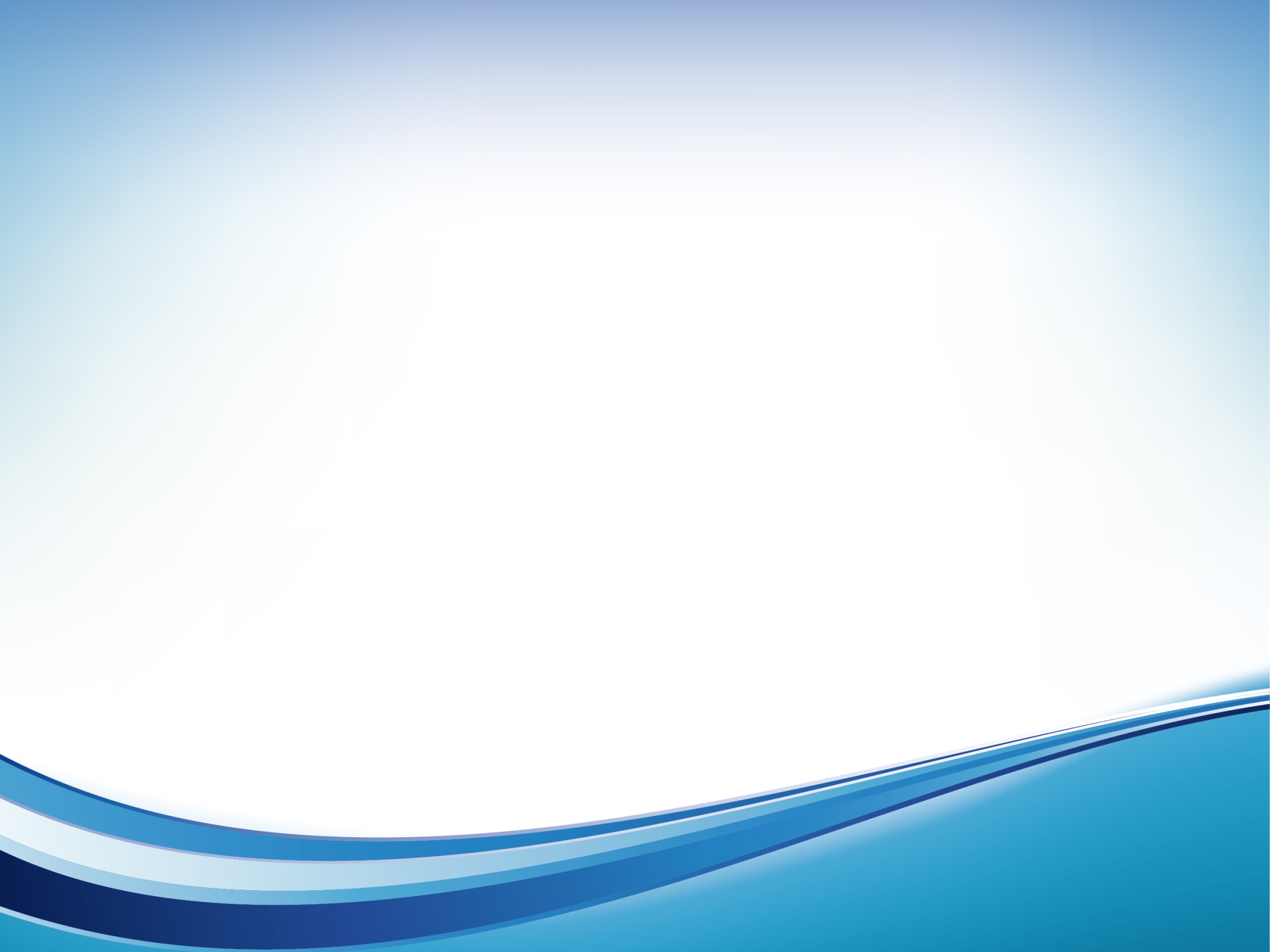 Treatment
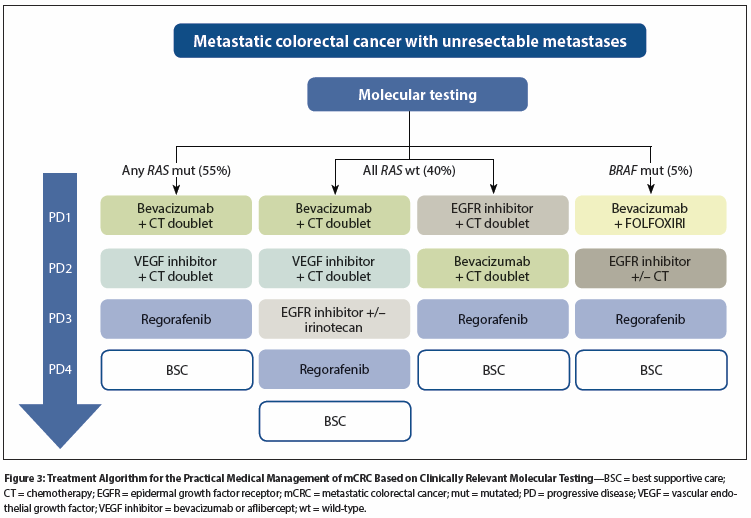 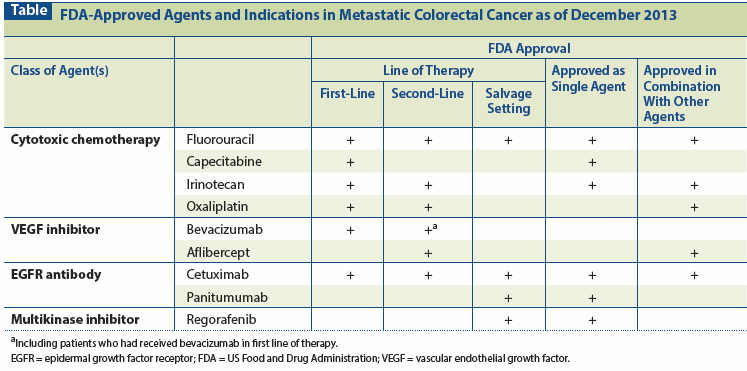 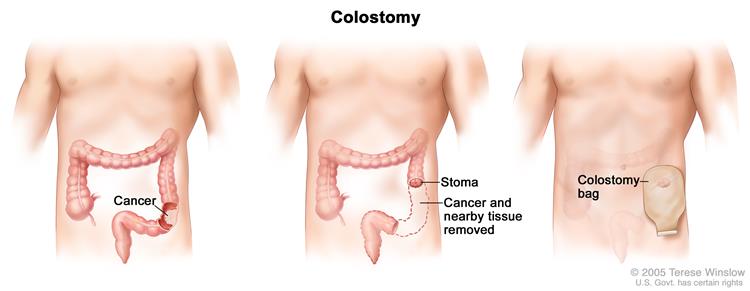 cancernetwork.com/oncology-journal/colorectal-cancer
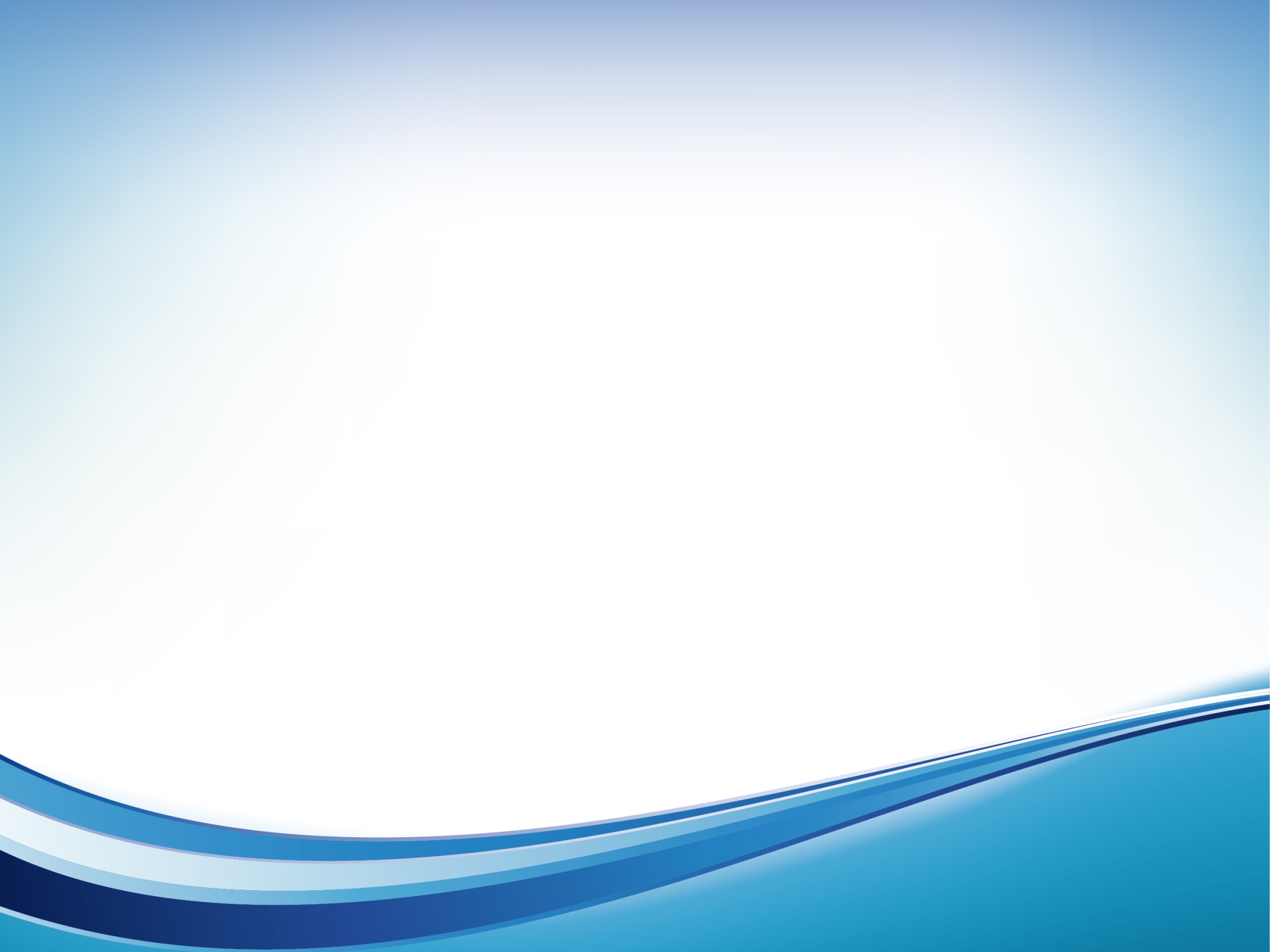 Cytoreductive surgery plus intraperitoneal hyperthermic chemotherapy
CASE REPORT
Peritoneal Carcinomatosis
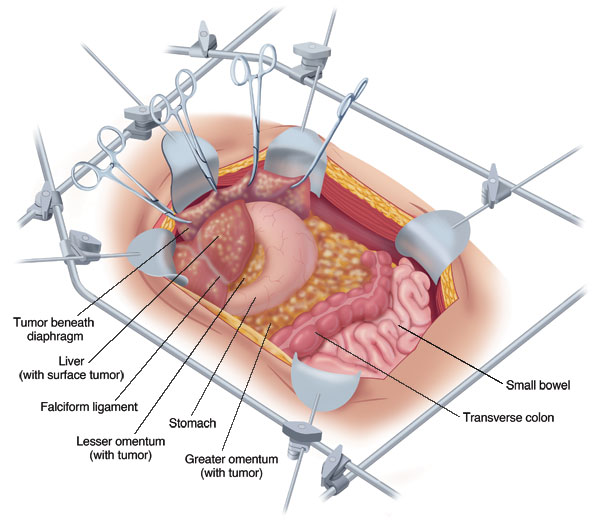 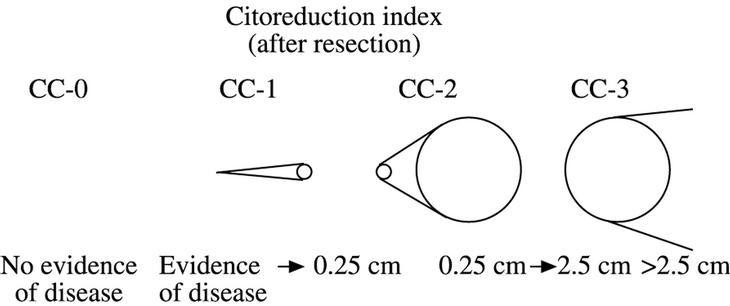 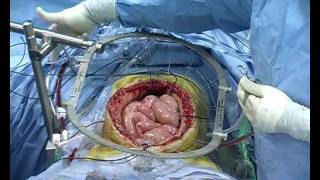 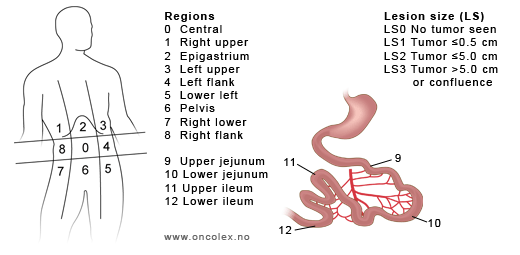 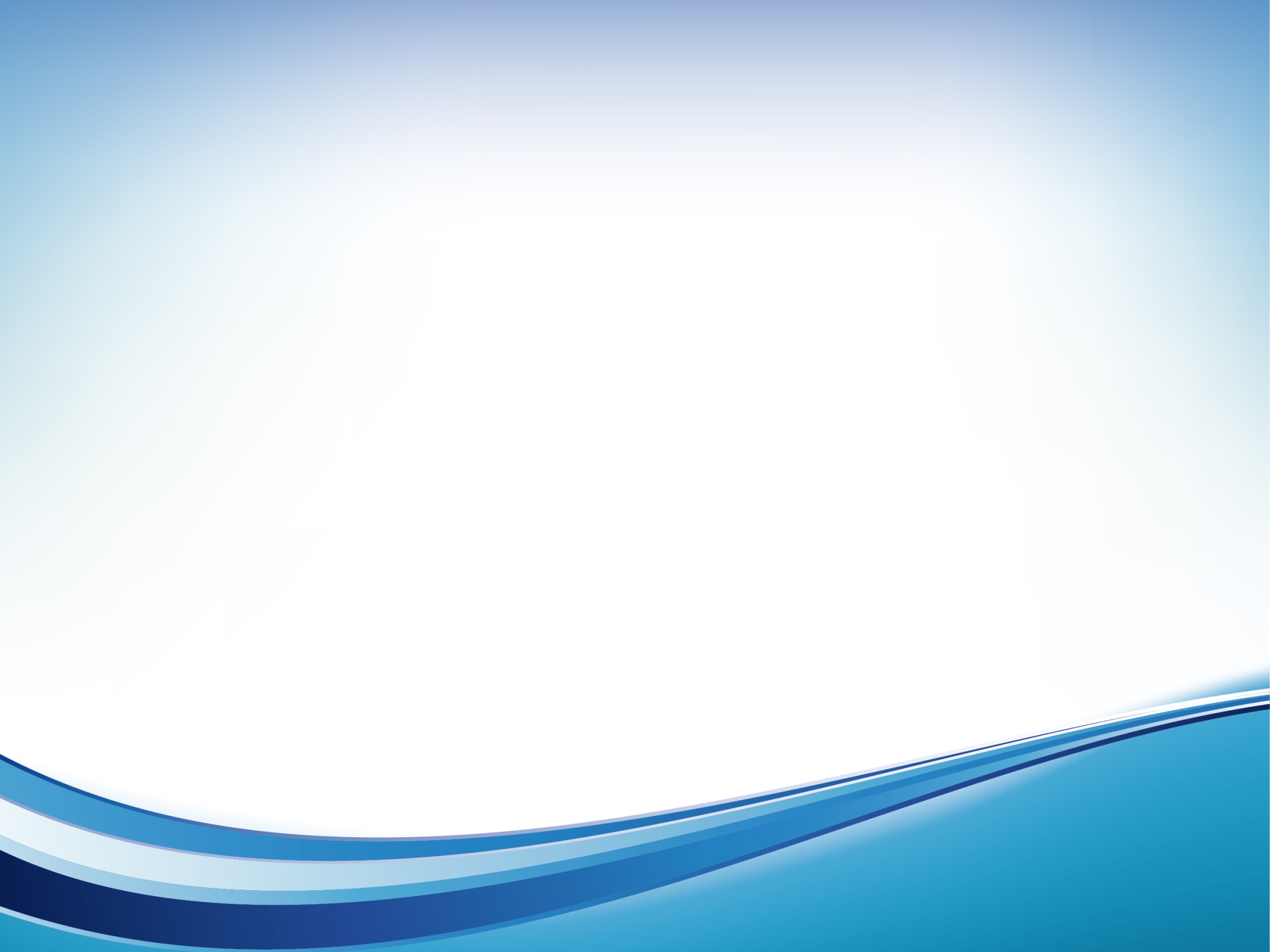 Cytoreductive surgery plus intraperitoneal hyperthermic chemotherapy
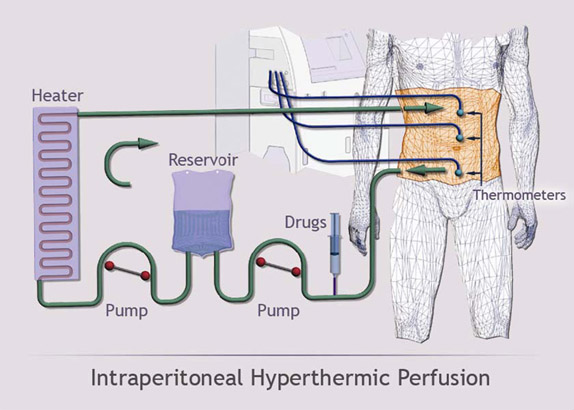 CASE REPORT
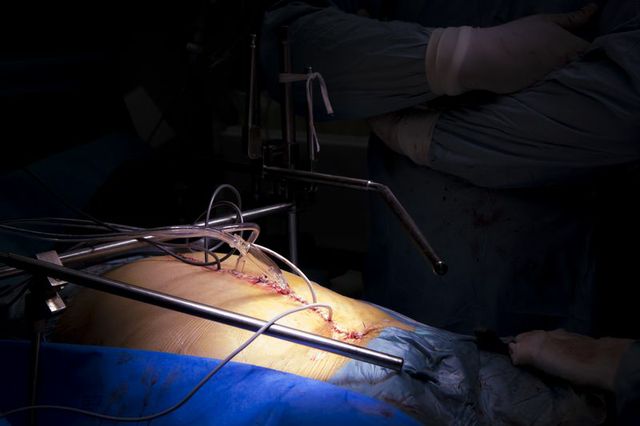 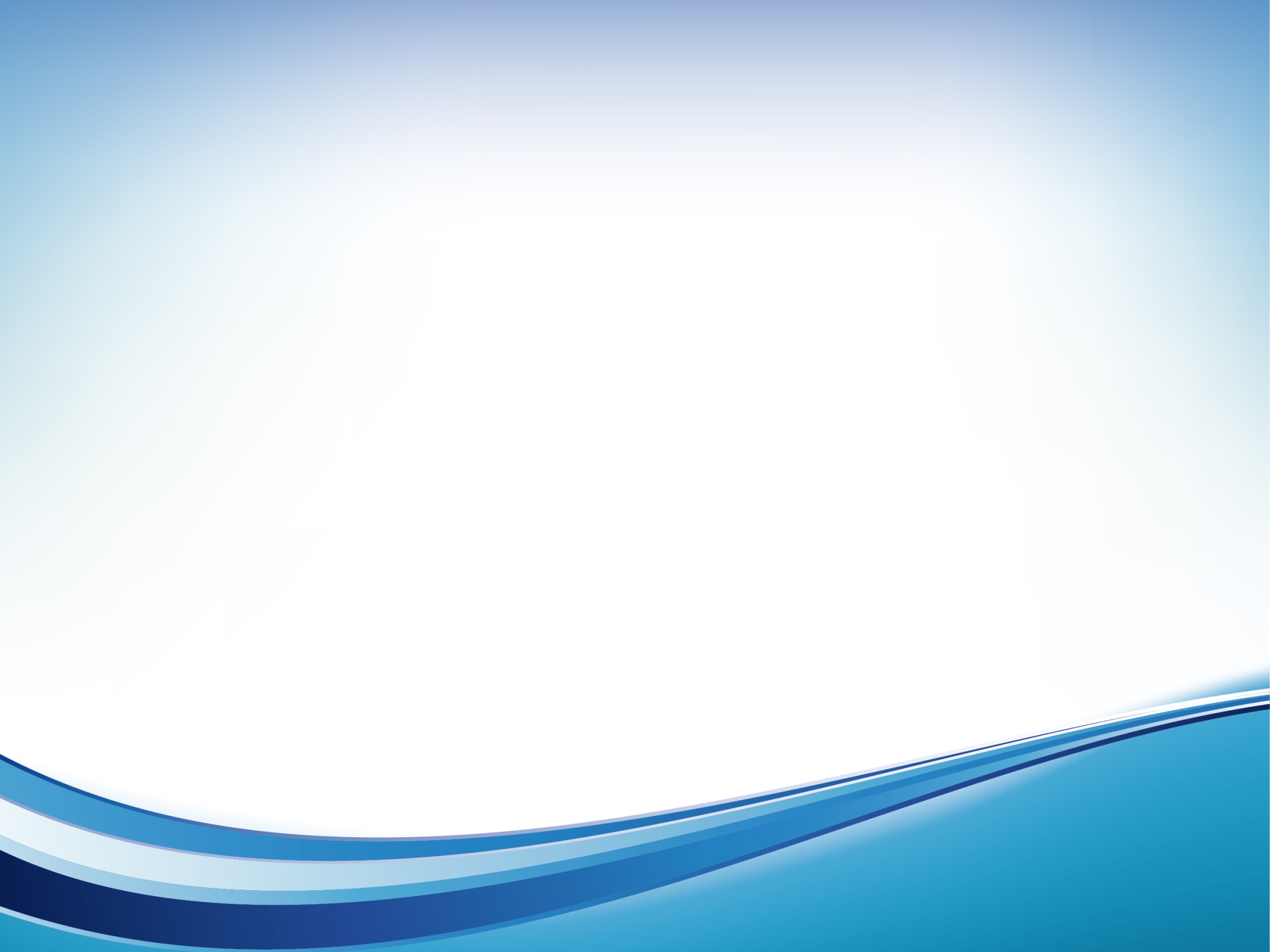 Complications and Mortality
Morbidity 35-56%
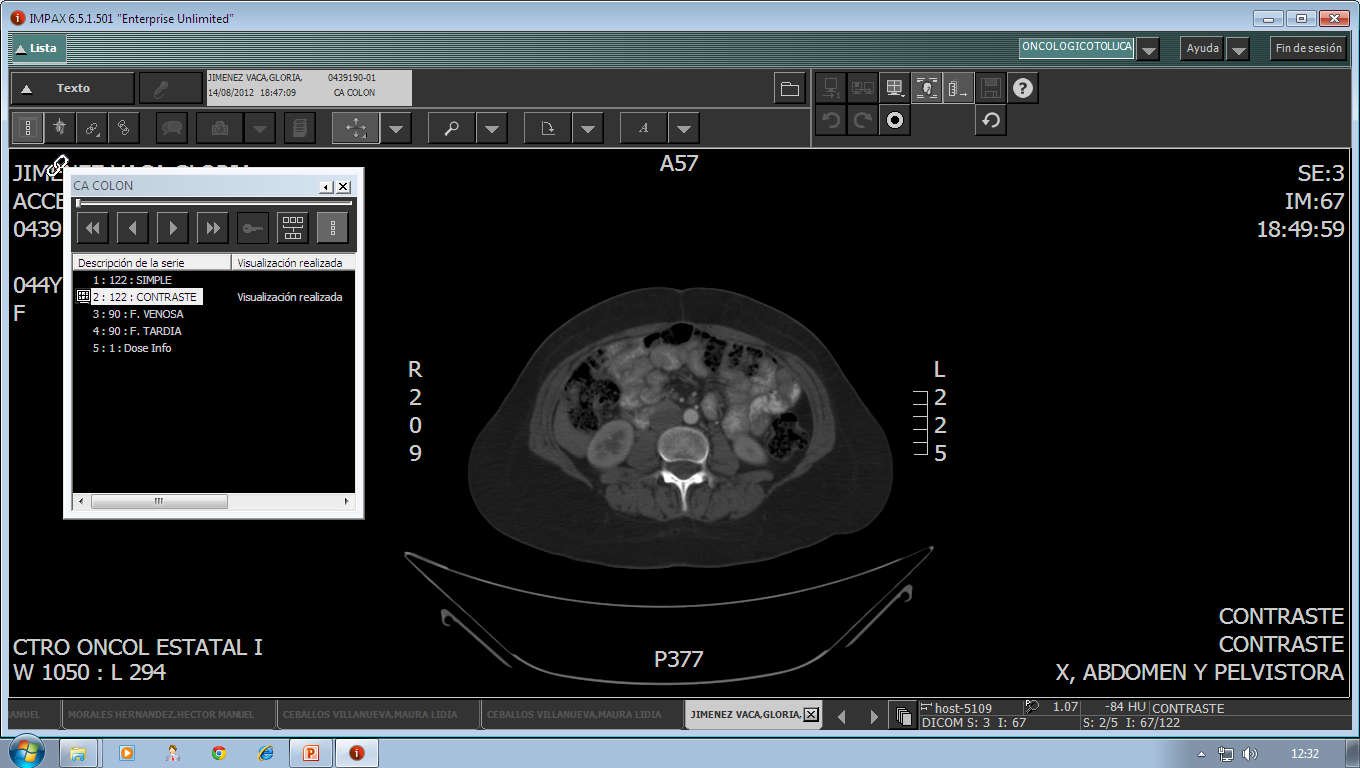 Mortality 3-23%
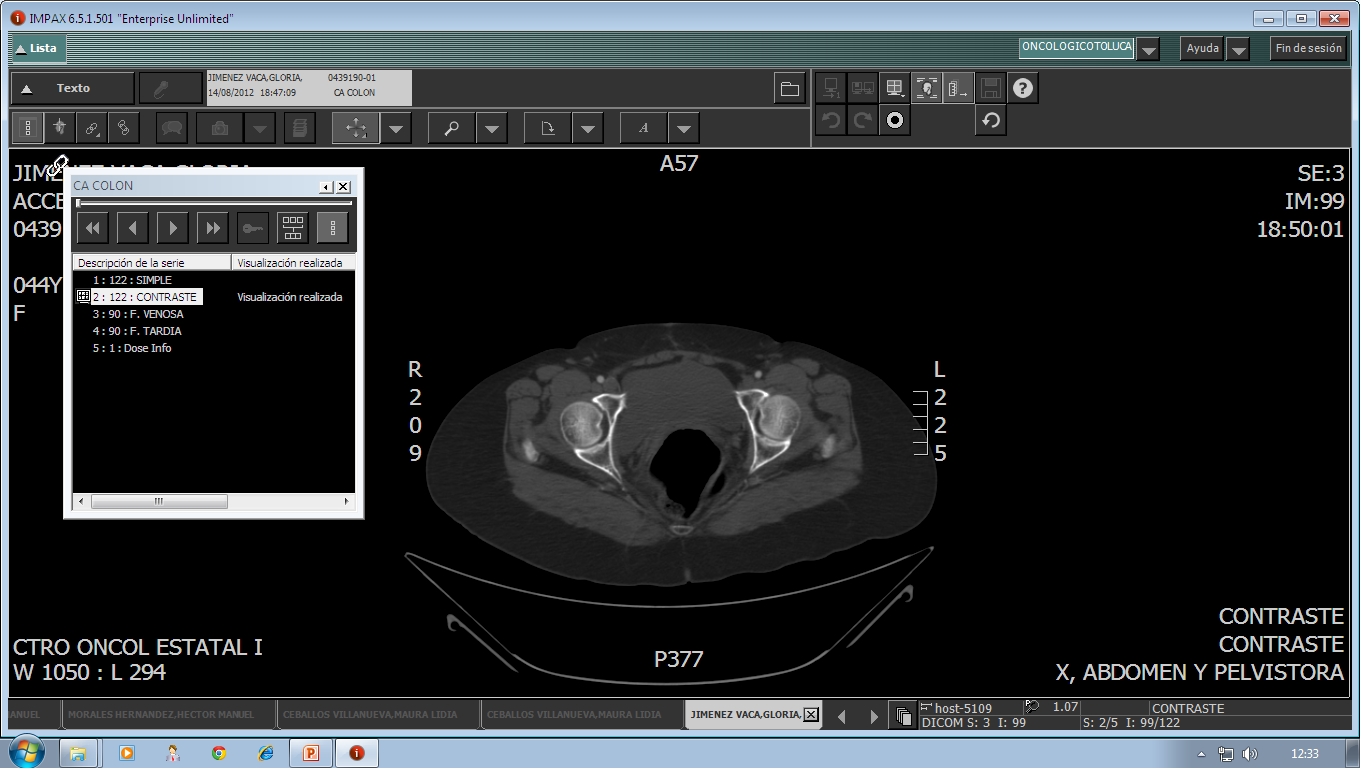 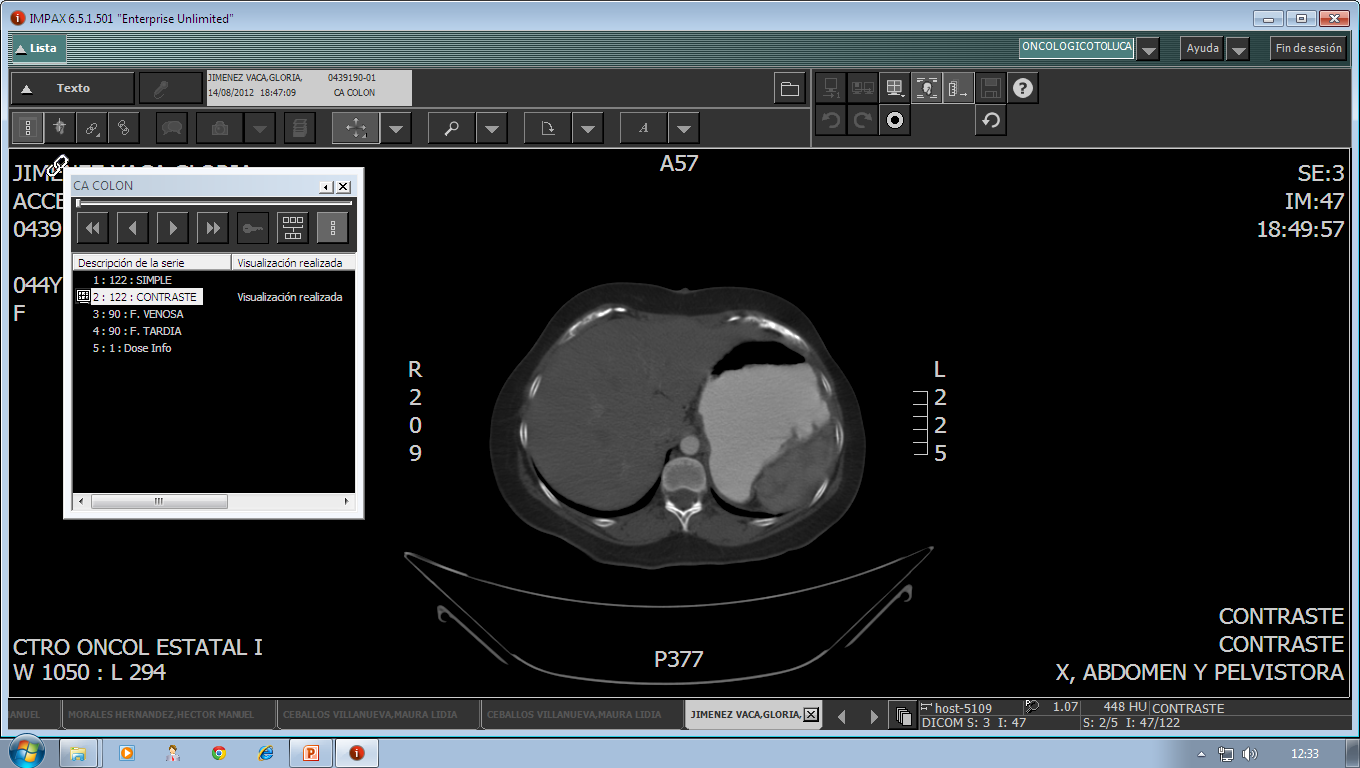 Thromboembolic events Anastomotic leak
Bowel obstruction
Surgical site infection, Bleeding
Alteration of renal function
CR + HIPEC is an independent prognostic factor survival
Phase III clinical study (Verwall, 2003)
Median survival of 22.2 months reported using CR + HIPEC treatment vs 12.6 months with surgery plus chemotherapy systemic palliative.
CASE REPORT
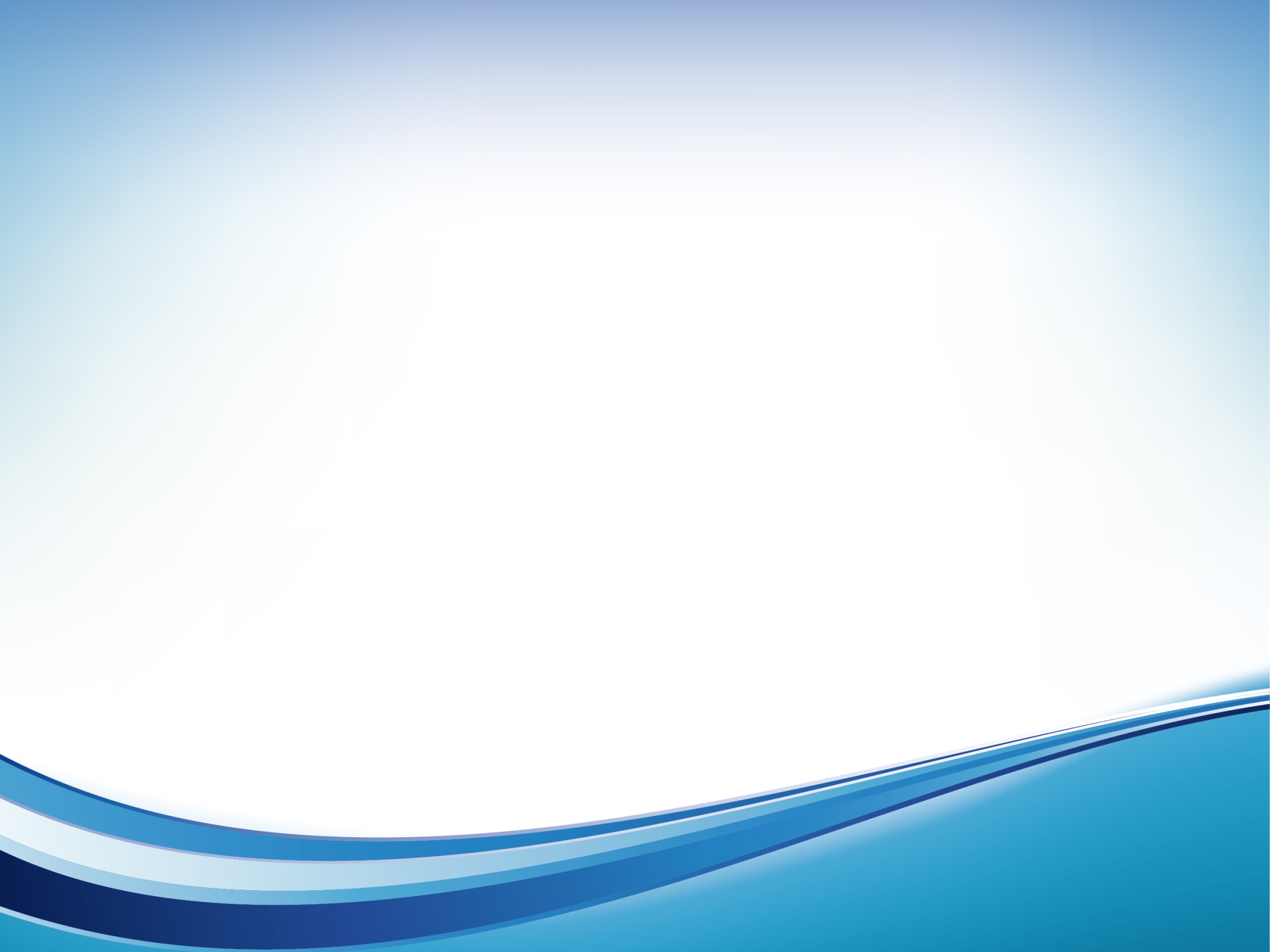 Analysis
Peritoneal carcinomatosis is a sign of progression of the tumor disease and being associated with poor prognosis and high mortality, survived an average of 5.2 months
Cytoreductive surgery associated with hyperthermic chemotherapy aims intaperitoneal have local control of the disease and increase survival time of 12.6 months for patients.
It is important to standardize the selection criteria (inclusion and exclusion) for this treatment
The complete cytoreduction is considered the most important prognostic factor for treatment success
Monitoring metabolic pathways is essential for prevention of complications after treatment
This treatment does not replace systemic chemotherapy
The completion of this treatment should be performed in a specialized center
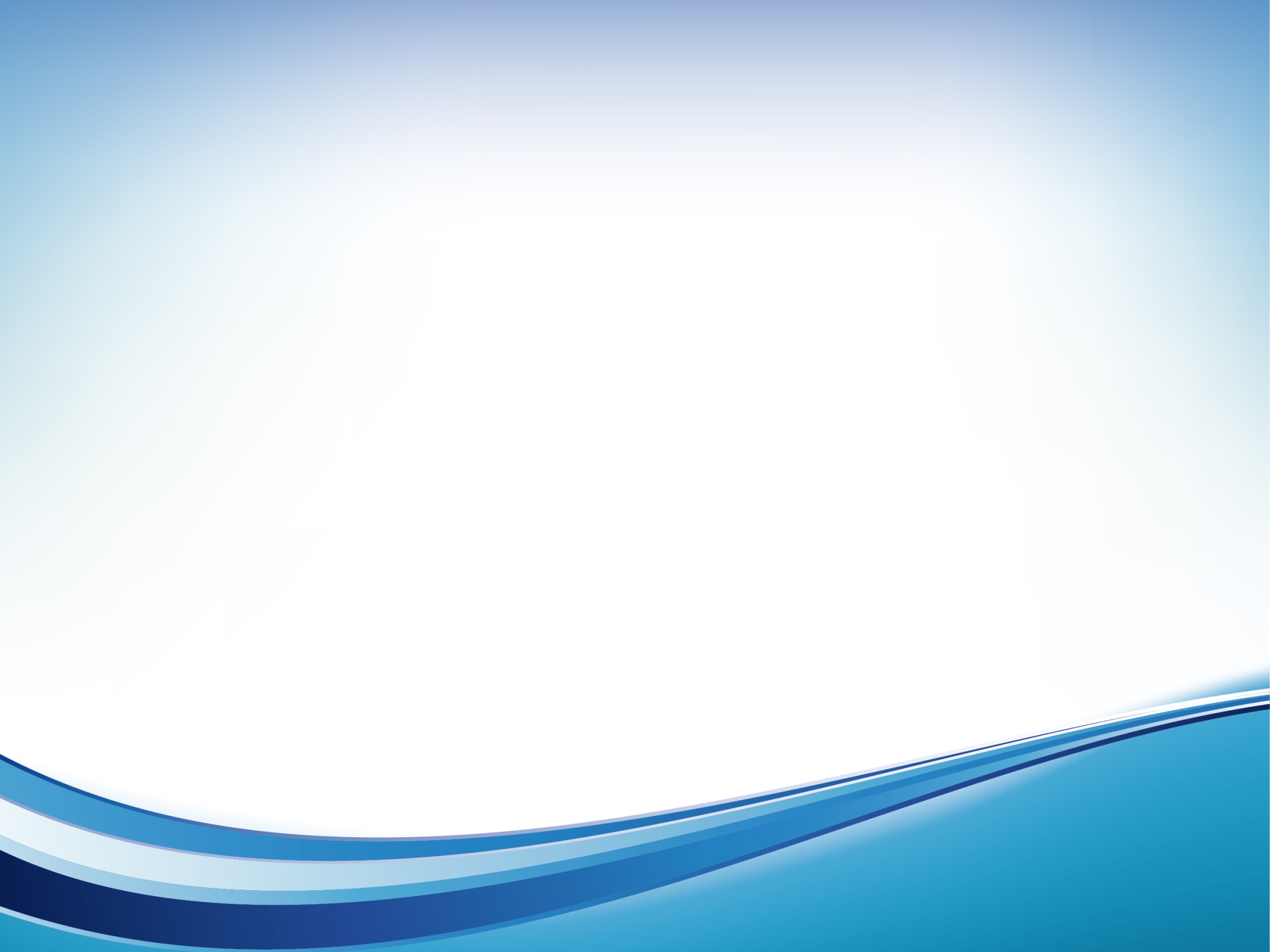 Conclusions
Cytoreductive surgery and hyperthermic intraperitoneal chemotherapy is a favorable treatment option for peritoneal carcinomatosis secondary to colon cancer, increased the survival time of patients and improving the quality of life. Currently protocols are performed to determine if the realization of this treatment may prevent the occurrence of peritoneal carcinomatosis.
THANK YOU